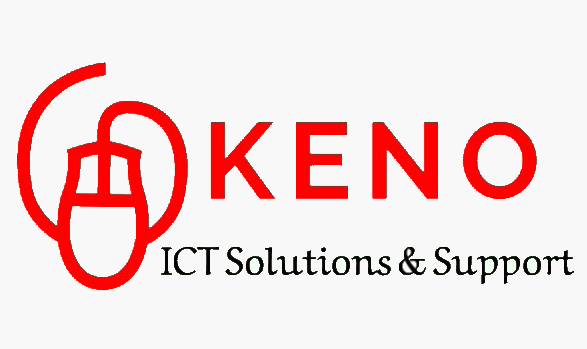 1
Grades Point Average (GPA)
Student GPA
Subject GPA
School GPA
2
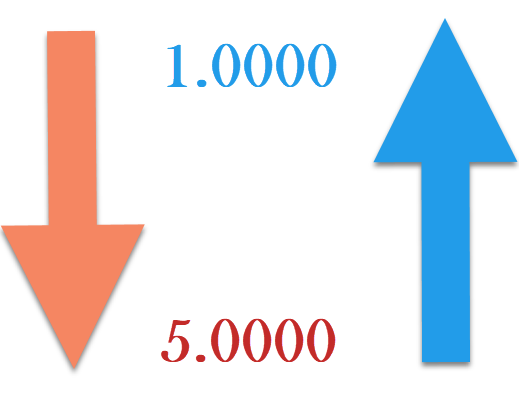 3
POINT(S)
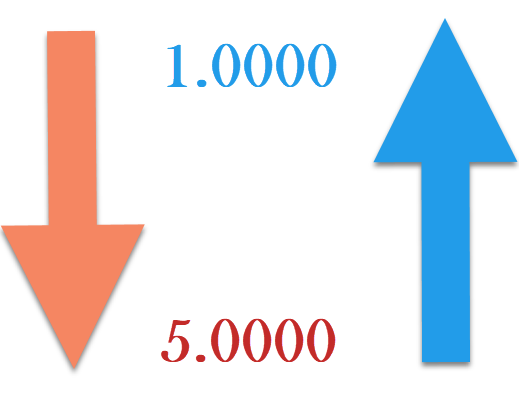 4
STUDENT GPA
A=1, B=2, C=3, D=4, F=5

(#As) + (#Bs*2) + (#Cs*3) + (#Ds*4) + (#Fs*5)
Number Of All Students’ Subjects
5
SUBJECT GPA
A=1, B=2, C=3, D=4, F=5

(#As) + (#Bs*2) + (#Cs*3) + (#Ds*4) + (#Fs*5)
Number Of All Students Involved
6
SCHOOL GPA
A=1, B=2, C=3, D=4, F=5
DivI=1, DivII=2, DivIII=3, DivIV=4, Div0=5
Division GPA  =  (#DivI)+(#DivII*2)+(#DivIII*3)+(#DivIV*4)+(#Div0*5)
Number Of All Students Involved
Subjects GPA  =  (#As) + (#Bs*2) + (#Cs*3) + (#Ds*4) + (#Fs*5)
Number Of All Grades Involved
School GPA =  	Division GPA + Subjects GPA
									2
7
COMPENTENCY LEVEL
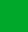 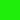 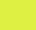 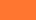 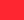 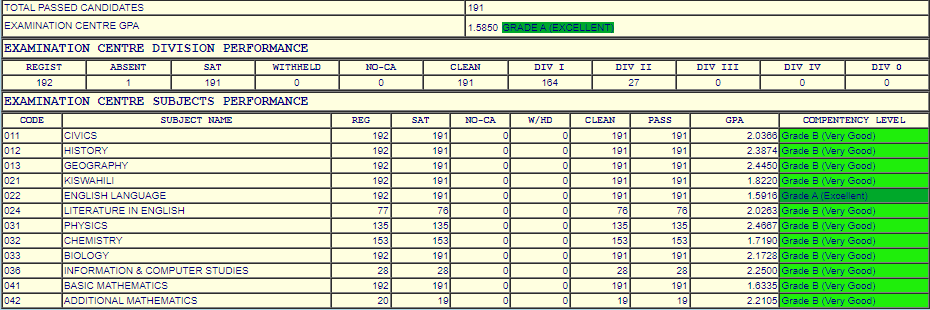 EXAMPLE #1
11
EXAMPLE #2
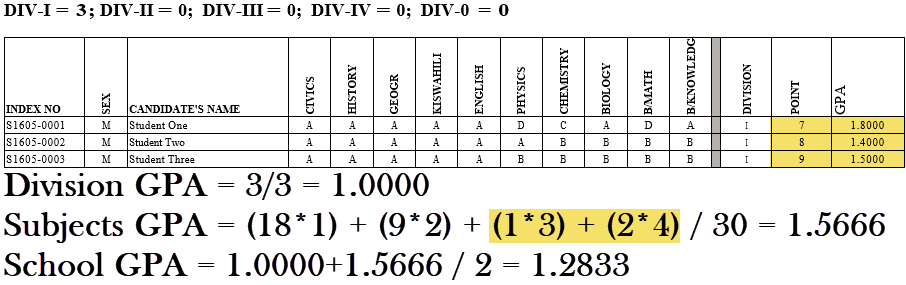 12
EXAMPLE #3
13
CONTACTs:0753 11 95 260655 53 36 56KELVIN FUSSI
14
ASANTENI SANA
15